Estimating Remaining Days of Life
“Doc, how long I have to live?”
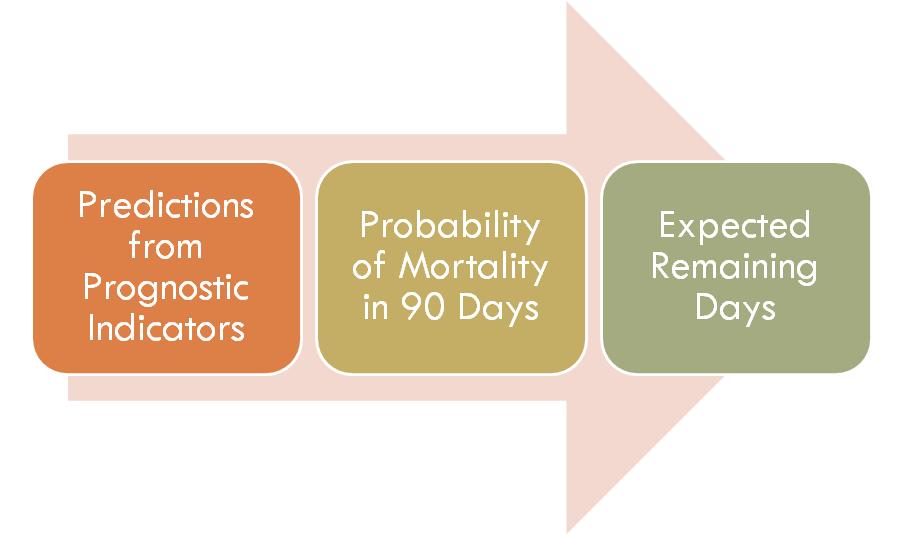 From Probability to Days
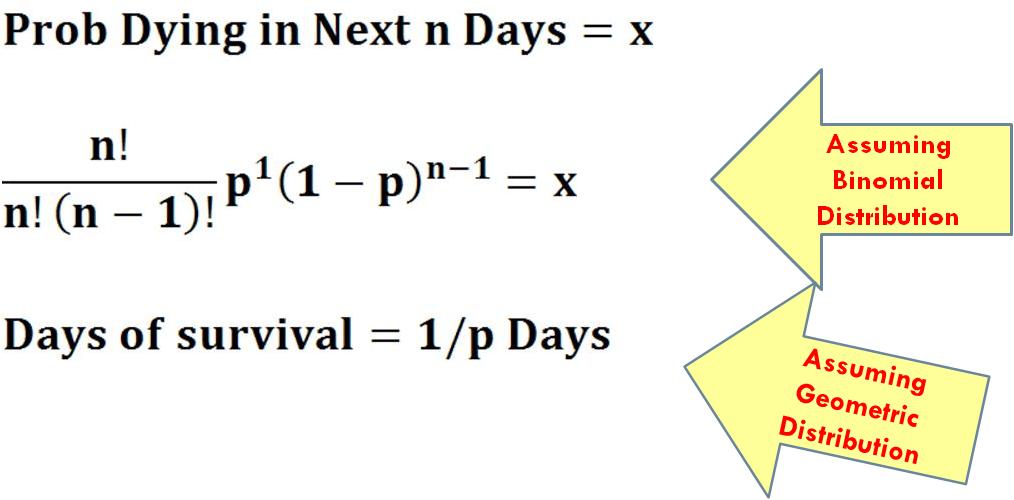 Example
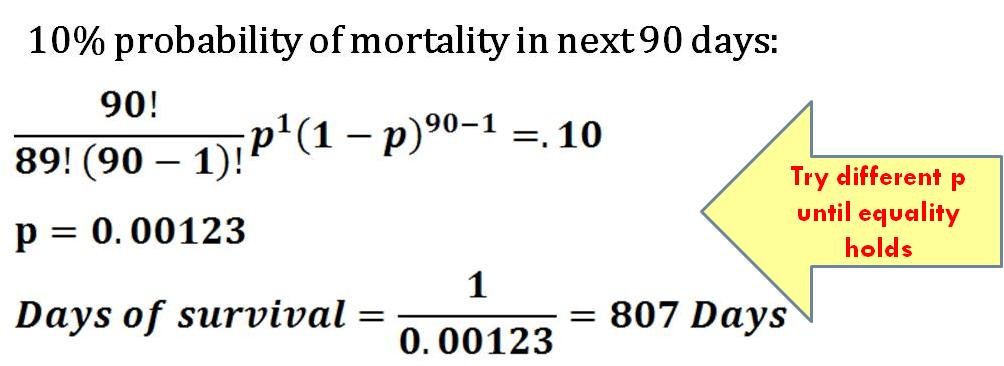